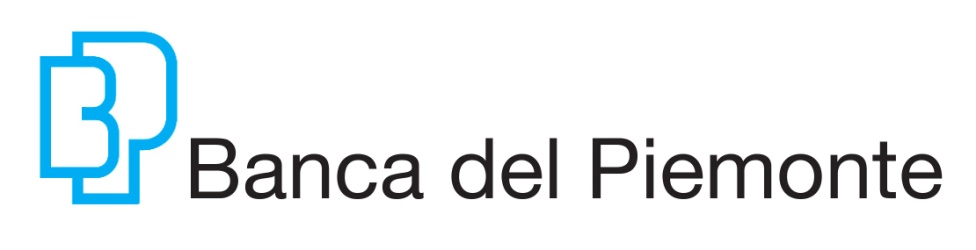 Le nuove tutele per gli acquirenti degli immobili da costruire (Dlgs.122/2005): i principali impatti sulla Banca derivanti dalle novità normative - focus su art. 3 / 4 e 6
Torino, 09.10.2019
PER LA CORRETTA INTERPRETAZIONE DELLE PAGINE SEGUENTI SI DEVE TENERE CONTO DI QUANTO ILLUSTRATO ORALMENTE
Art- 3 La Fideiussione                                      1/3
Copre anche la mancanza della polizza assicurativa decennale (c.d. «postuma») all’atto del definitivo
EFFETTO SULLA SCADENZA DELLA FIDEIUSSIONE
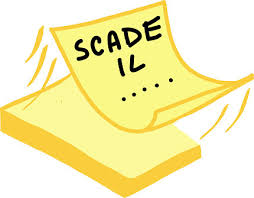 POST
ANTE
DURATA SINO AL MOMENTO DEL TRASFERIMENTO DELLA PROPRIETA’;
A SCADENZA FISSA, MA CMQ NON ANTERIORE AL MOMENTO INDICATO SUL PRELIMINARE
AL RICEVIMENTO DI COPIA DELL’ATTO DI TRASFERIMENTO DELLA PROPRIETÀ IL QUALE CONTENGA MENZIONE DEGLI ESTREMI IDENTIFICATIVI DELLA  POLIZZA e CONFORMITA’ al DM
Art- 3 La Fideiussione                                      2/3
Modificato il momento dell’escussione «.. a decorrere dalla data in cui si è verificata la crisi a condizione che l’acquirente abbia comunicato….»
EFFETTO SULLA SCADENZA DELLA FIDEIUSSIONE
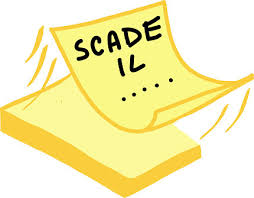 POST
ANTE
DURATA SINO AL MOMENTO DEL TRASFERIMENTO DELLA PROPRIETA’;
A SCADENZA FISSA, MA CMQ NON ANTERIORE AL MOMENTO INDICATO SUL PRELIMINARE
La durata diventa «indefinita» per la banca. Fino a quando il promissario acquirente ha diritto di  esercitare il recesso , fino a quando il competente organo della procedura concorsuale non abbia comunicato la volontà di subentrare nel contratto
Art- 3 La Fideiussione                                      3/3
Deve essere redatta su modello standard determinato da decreto ministero della giustizia di concerto  con MEF, nelle more il contenuto è determinato dalle parti
Cambio formulari banca in 2 momenti
applicazione di 2 regimi diversi a seconda che il permesso di costruire sia anteriore o posteriore al 16.03.2019
incertezza sulla «bontà» delle fideiussioni medio tempore rilasciate
Art. 4 Polizza assicurativa indennitaria decennale   1/1
La mancata consegna legittima il promissario acquirente a:
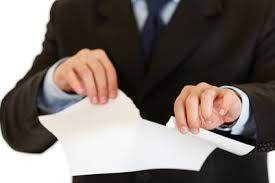 INVOCARE LA NULLITA’ DELL’EVENTUALE ATTO DI COMPRAVENDITA CMQ STIPULATO IN ASSENZA DI POLIZZA
RECEDERE DAL PRELIMNARE ED ESCUTERE LA FIDEIUSSIONE
IMPATTO SULL’ACCOLLO DEL FINANZIAMENTO EROGATO DALLA BANCA
Art. 6 Il contratto preliminare                        1/5
Contratto preliminare e contratti cmq diretti al successivo acquisto in capo ad una persona fisica della proprietà o altro diritto reale devono:
 essere stipulati per atto pubblico o scrittura privata autenticata con conseguente obbligo del notaio di trascrizione del preliminare
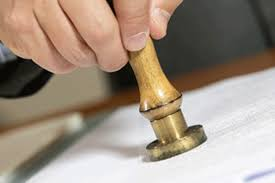 Art. 6 Il contratto preliminare                            2/5
Effetto prenotativo della trascrizione del preliminare: vengono neutralizzate eventuali trascrizioni o iscrizioni pregiudizievoli successive
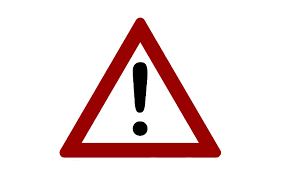 ….e l’ipoteca volontaria della banca iscritta successivamente a fronte dell’erogazione del mutuo edilizio ????
Art. 6 Il contratto preliminare                              3/5
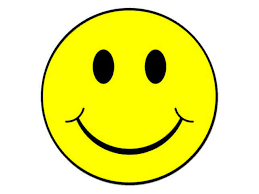 Art. 2825-bis c.c.
Ipoteca iscritta dalla banca a finanziamento dell’intervento edilizio prevale sulla trascrizione preliminare limitatamente alla quota di debito accollata dal promissario acquirente
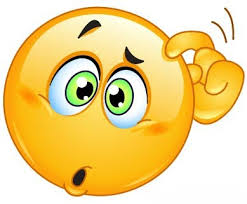 Art. 6 Il contratto preliminare                              4/5
Ma se non si arriva all’accollo per crisi dell’impresa costruttrice o mancanza della polizza decennale postuma o per inadempimento del costruttore alla stipula del definitivo
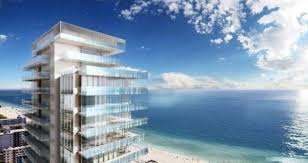 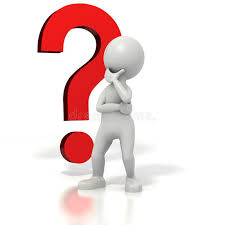 Se non si arriva ad accollo perché nel frattempo l’impresa è in crisi e l’organo della procedura concorsuale non è subentrato nel preliminare il promissario acquirente può recedere dal preliminare e la trascrizione viene meno
Se non si arriva al contratto definitivo ed all’accollo per mancanza polizza, il promissario acquirente può recedere dal preliminare/farne valere la nullità e quindi decade effetto prenotativo della trascrizione


           ma se l’immobile è già in gran parte costruito o addirittura completato il promissario acquirente potrebbe scegliere di richiedere l’esecuzione in forma specifica del preliminare ai sensi dell’art. 2932 cc
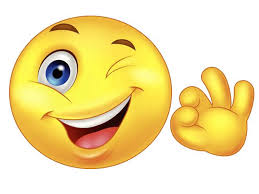 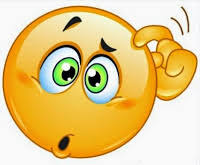 Art. 6 Il contratto preliminare                            5/5
Contratto preliminare e contratti cmq diretti al successivo acquisto in capo ad una persona fisica della proprietà o altro diritto reale devono:
contenere gli estremi della fideiussione con attestazione conformità a modello standard
Quindi il costruttore si deve già essere rivolto ad una banca o ad una assicurazione per la stipula della fideiussione prima della stipula dei preliminari…
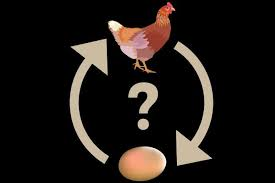 …quindi: cambiamento culturale            1/3
Occorre modificare l’impianto di allestimento delle operazioni sia per il costruttore/imprenditore sia per le  banche.
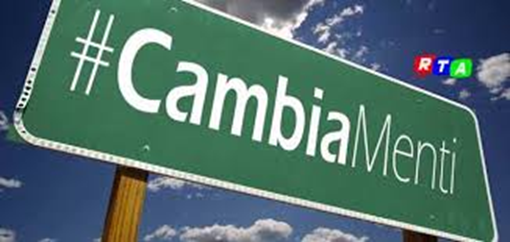 …quindi: cambiamento culturale                   2/3
Il costruttore dovrà:
  PIANIFICARE la sua opera in modo  strutturato sin dalla fase progettuale del cantiere
 VALUTARE  i flussi finanziari  (entrate/uscite)
 PROGRAMMARE il rilascio delle fidejussioni ed il rilascio della polizza postuma
 VALUTARE subito l’eventuale necessità di un mutuo costruttori, ancor prima di stipulare compromessi;
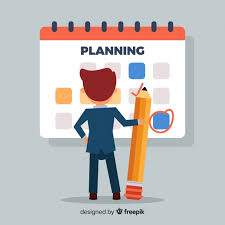 …. quindi: cambiamento culturale   3/3
La Banca dovrà:
VALUTARE il merito creditizio del costruttore/imprenditore 

                          VALUTARE la bontà dell’iniziativa e stipulare il Mutuo costruttori trascrivendo la propria ipoteca prima dei compromessi  

RICHIEDERE  copia dei compromessi per monitorare l’iniziativa e farli diventare eventuale condizione per le erogazione periodiche  (S.A.L.)
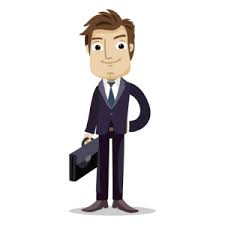 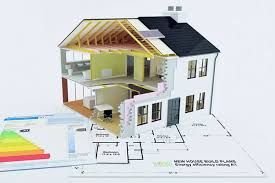 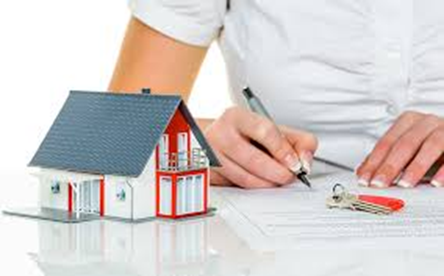 In sintesi …                                                    1/1
PIANIFICAZIONE

				&

COLLABORAZIONE
Costruttore, Banca, Assicuratore si pongono lo stesso obiettivo: portare a buon fine  una importante opera per consegnare la casa al promissario acquirente.
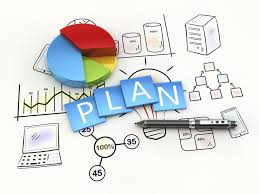 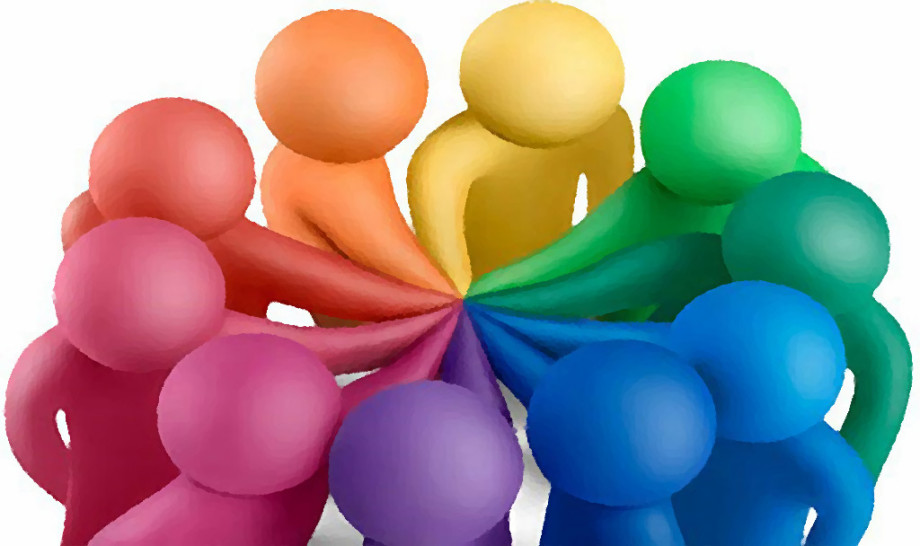 Grazie per l’attenzione